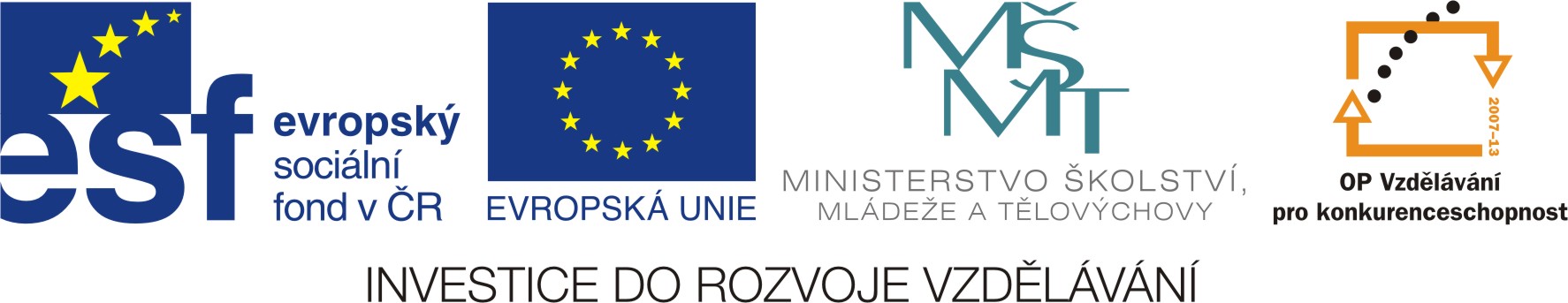 Český jazyk
Souhlásky
Mgr. Vladimíra Mikulášková
ZŠ JenišoviceVY_32_INOVACE_181
Tvrdé souhlásky : h, ch, k, r, d, t, n.
Píše se po nich tvrdé y, ý.

Měkké souhlásky: ž, š, č, ř, c, j, ď, ť, ň.
Píše se po nich měkké i, í.

Obojetné souhlásky: b, f, l, m, p, s, v, z.
Píše se po nich písmeno měkké i, í, ale
v některých slovech písmeno tvrdé y, ý.
Paní řekla, že půjdeme do lesa za zajíci a jeleny. Na štítu hájovny jsou jelení parohy.
Všichni koukáme do ohrady. Jsou tam i bachyně se selaty. Určitě tu žijí i jiní živočichové, ale jsou na hony daleko. 

 Vypiš slova do dvou sloupců, do prvního s i, í, do druhého s y, ý.
Vybarvi:       souhlásky tvrdé zeleně                  souhlásky měkké žlutě 
                      

                                                     souhlásky obojetné červeně
A b c č d ď e f g h ch i j k l m
n ň o p r ř s š t ť u v w x y z ž
Řešení:
Paní řekla, že půjdeme do lesa za zajíci a jeleny. Na štítu hájovny jsou jelení parohy.
Všichni koukáme do ohrady. Jsou tam i bachyně se selaty. Určitě tu žijí i jiní živočichové, ale jsou na hony daleko. 

 Vypiš slova do dvou sloupců, do prvního s i, í, do druhého s y, ý.
jeleny, hájovny, parohy, ohrady, bachyně, selaty, hony
paní, zajíci, štítu, jelení, všichni, určitě, žijí, jiní, živočichové
Řešení:
Vybarvi:       souhlásky tvrdé zeleně                  souhlásky měkké žlutě 
                      

                                                     souhlásky obojetné červeně
A b c č d ď e f g h ch i j k l m
n ň o p r ř s š t ť u v w x y z ž